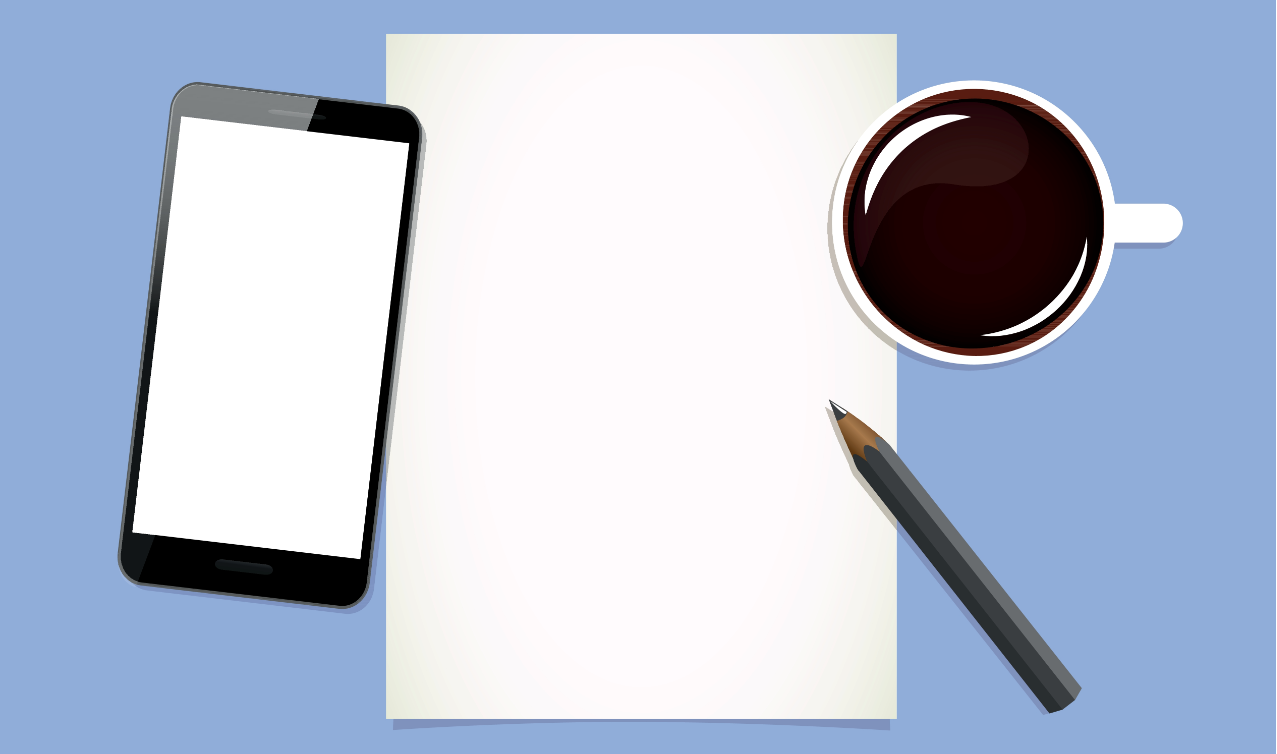 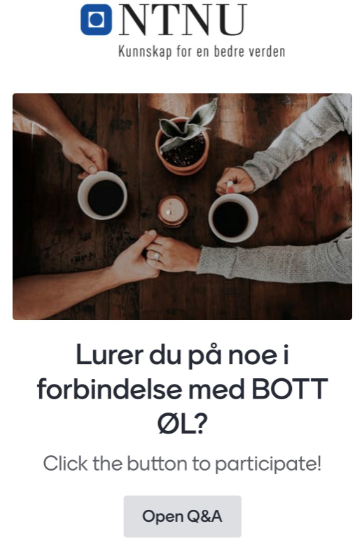 Velkommen til BOTT ØL-kafé
BOTT ØL Innføring 
17.06.22
Kort før vi begynner:
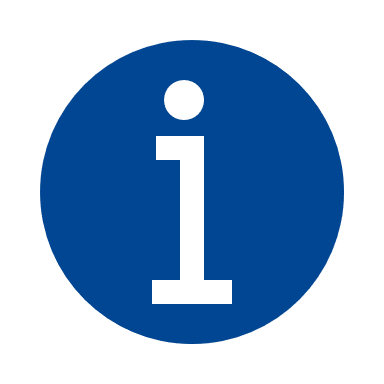 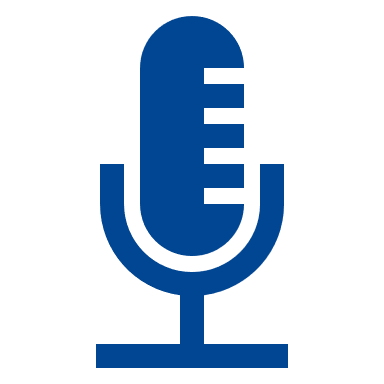 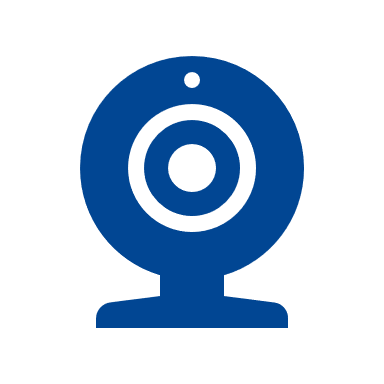 Vi er mange deltagere – husk å dempe mikrofonen. Sett gjerne inn fullt navn i Zoom.
Vi skal dele mye informasjon med dere i dag. Presentasjon blir lagt ut på prosjektes nettsider i etterkant.
Vi til gjøre opptak for å tilgjengeliggjøre den for alle i etterkant. Om du ikke vil være med på opptaket kan du skru av kameraet. Det blir mulighet til å stille spørsmål anonymt på slutten av møtet.
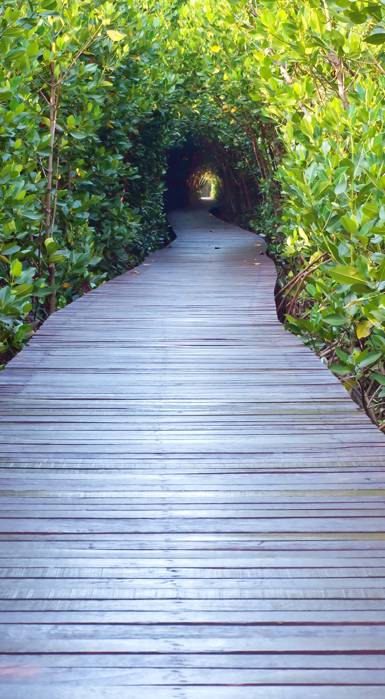 Agenda
[Speaker Notes: Informasjon fra prosjektleder 
Opplæring plan høst 2022 
Brukerhistorier – den vanlige ansatte
Hvor kan jeg selv finne informasjon? 
Nytt tjenestesenter for lønn og HR 
Spørsmål/Innspill]
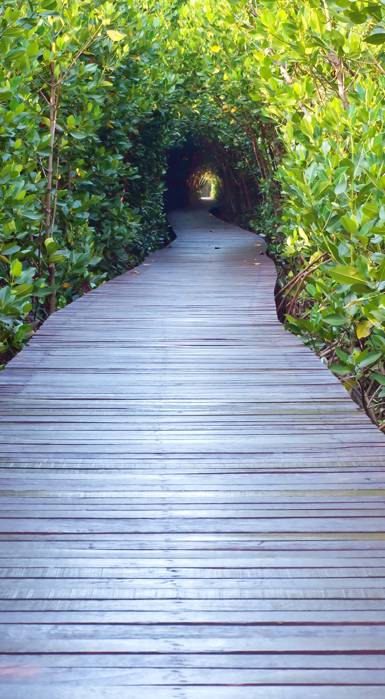 Agenda
Nye systemer for lønn og økonomi
NTNU endrer fra 1. januar 2023 tjenesteleverandør på lønn og økonomi til Direktorat for forvaltning og økonomistyring (DFØ)




Selvbetjeningsportalen erstatter HR-portalen.

Endringen innebærer at alle ansatte får tilgang til DFØs selvbetjeningsportal og app fra 01.01.23. Her kan du blant annet registrere tid, reiseregninger, utgiftsrefusjon, permisjonssøknader, ekstra skattetrekk, feriesøknad og overføring av feriedager.
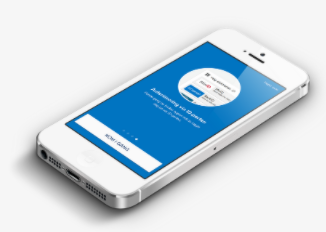 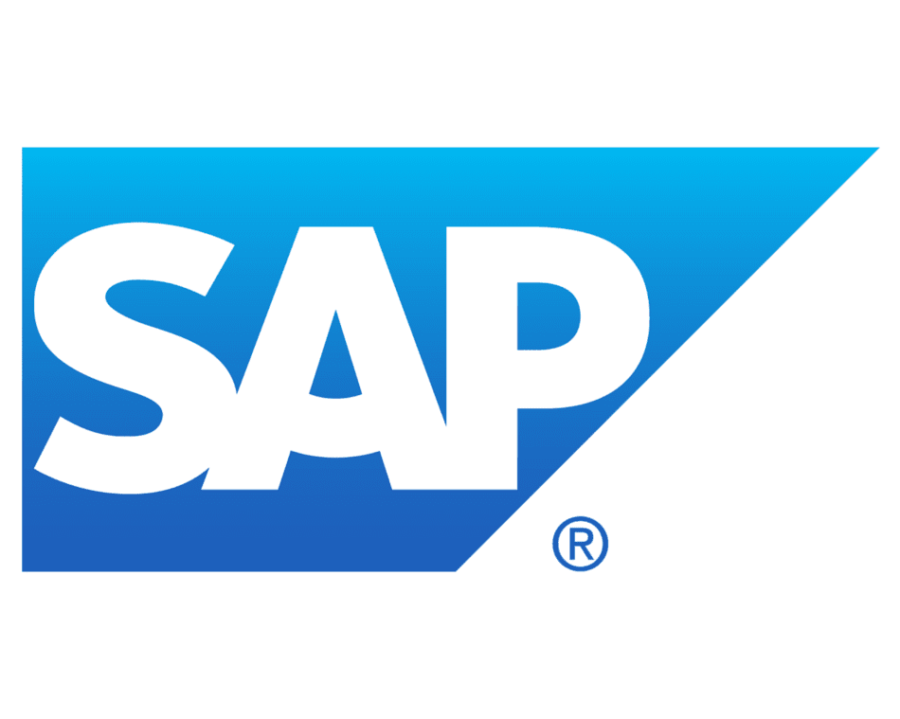 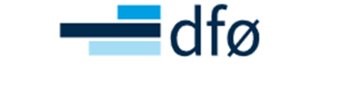 Reprise: Hvordan ser systemene ut etter BOTT økonomi og lønn er innført 01.01.2023?
Våre oppgaver i dag
System idag
System 2023
Budsjettering, bemanningsplan, virksomhetsrapporter
BEVISST planBEVISST innsikt
BEVISST plan	BEVISST innsikt
Regnskap, bestilling, prosjekt,
Oracle
Basware PM/IP/CM
Maconomy
ResearchPro
Unit 4 ERP - DFØ
Lønn, timeføring, fravær, ferie
SAP – DFØ + selvbetjeningsportal + DFØ-app
HR-portalen / PAGA
Hvorfor BOTT-ØL?Innføringen av nye økonomi- og lønnssystemer vil gi NTNU mange fordeler både i et fagperspektiv og brukerperspektiv
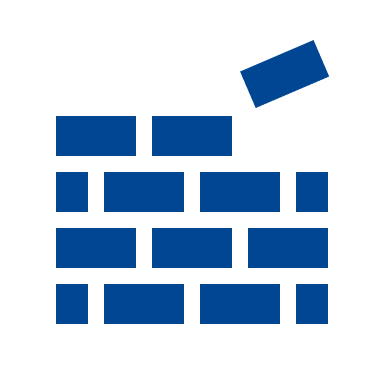 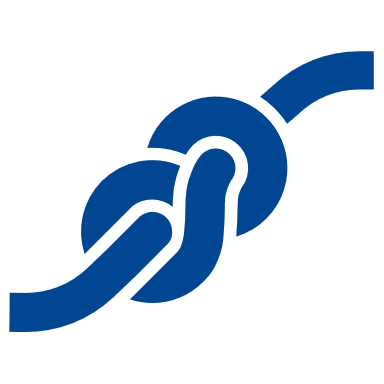 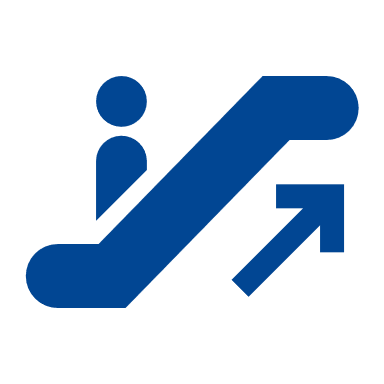 Vi erstatter utdaterte systemer med nye som vil være i kontinuerlig forbedring
Vi får roller, systemer og prosesser som er laget for å fungere i lag
Vi får økt funksjonalitet innen flere områder som pre-award (prosjektøkonomi) og selvbetjeningsløsninger
Samarbeid på tvers av UH-sektoren gir mulighet for å lære av hverandre og bli gode sammen
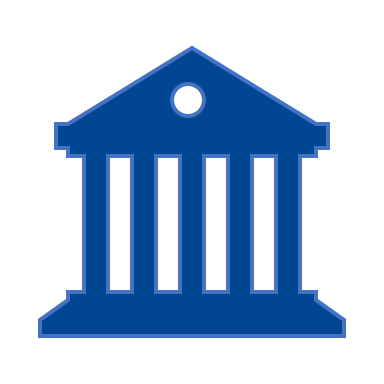 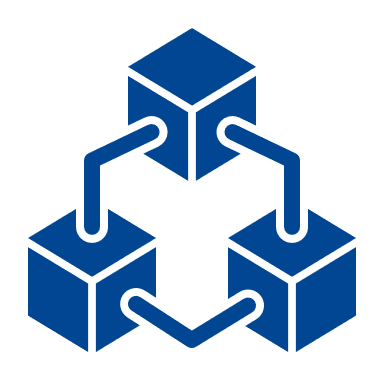 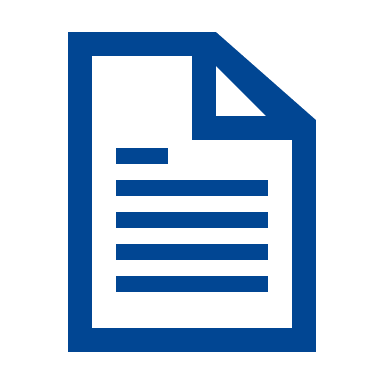 Vi får prosessansvarlige, prosessrådgivere og fagbrukere i tett samarbeid som gir bedre kvalitet i tjenestene
Vi vil følge lover, avtaler og regler da de er bygd inn i systemene (i delvis motsetning til dagens situasjon)
Vi få ny økonomimodell som gir muligheter for god økonomistyring
Vi får systemer, prosesser og roller som bidrar til å realisere Ett NTNU
Milepeler – omfattende planer/mange involvert
Involvering av organisasjonen
05.04: Ledersamling ledere i Fellesadm.
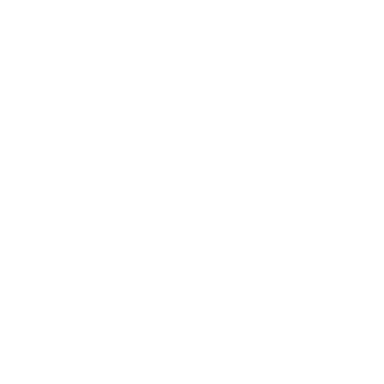 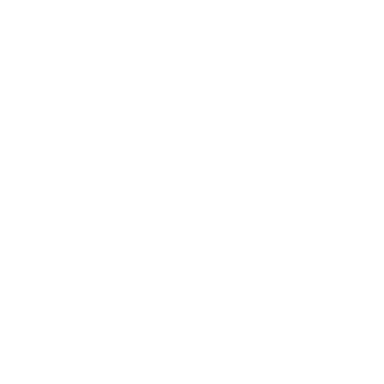 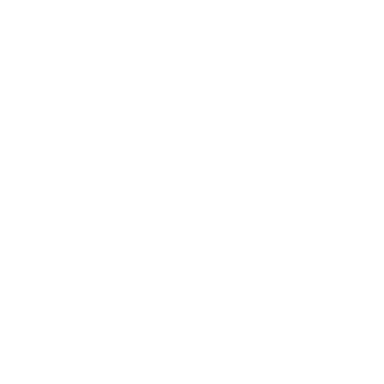 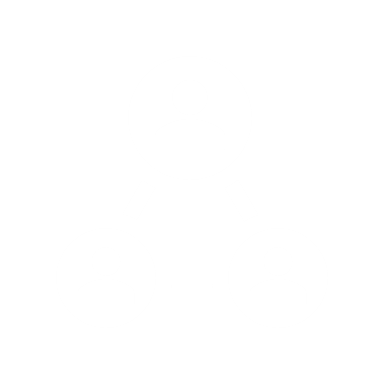 i
06.04: Måneds-informasjon mars til ledere/LOSAM
24.03:
Innføringsledermøte
10.03:
Innførings-ledermøte
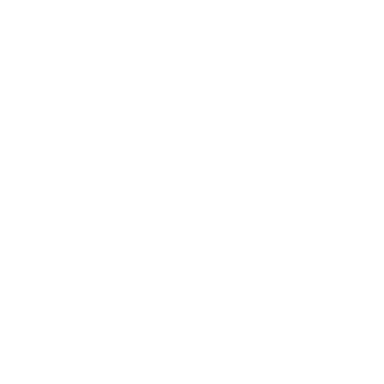 BOTT ØL og NTNU Sak
Oppstart samarbeid
Mars: Besøk på ulike fakultet
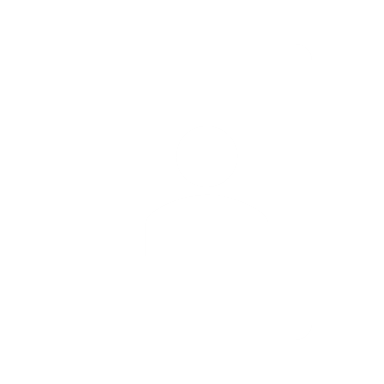 04.05: Informasjonsmøte for ledere med NTNU Sak
07.04: Oppstart prosessrådgivernettverk BTB
M
09.05: Lerkendalsamlingen ledere FA og fakultet
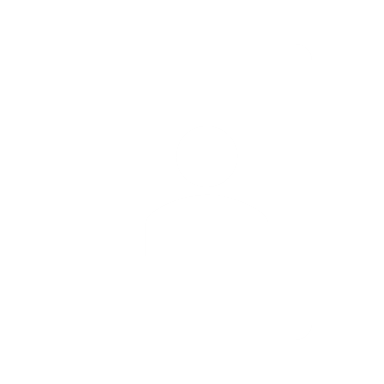 12.06: Måneds-
informasjon
 mai til ledere/LOSAM
12.05: BOTT ØL og NTNU Sak –samordning linje og prosjekt
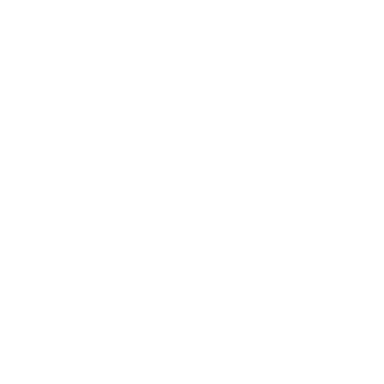 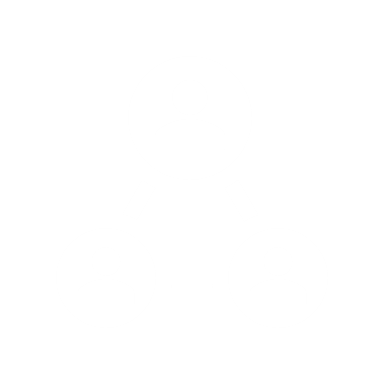 06.05: Workshop opplæring med fagspesialister
10.06:Informasjonsmøte
 for ledere med BOTT ØL
M
i
13.05: innførings- ledermøte
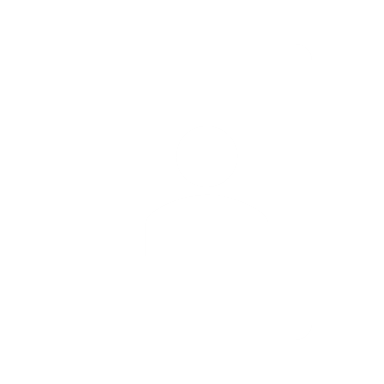 M
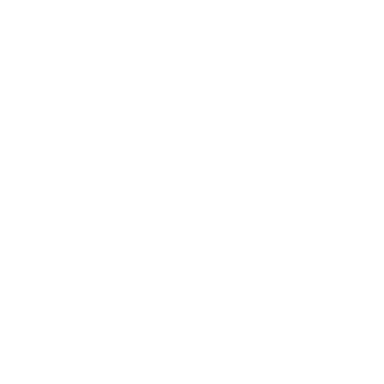 17.06:
BOTT ØL Kafè for alle
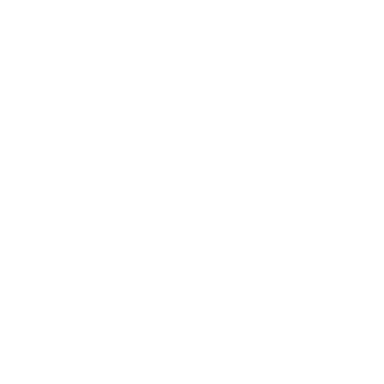 16.06 Prekickoff opplæring med fagspesialister
i
18.05: Månedsinformasjon april til ledere/LOSAM
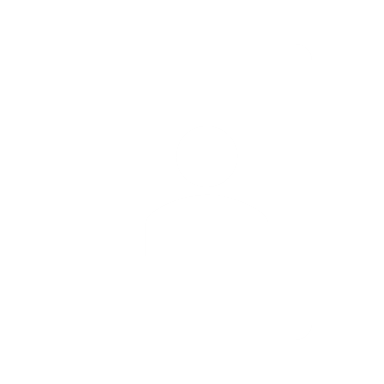 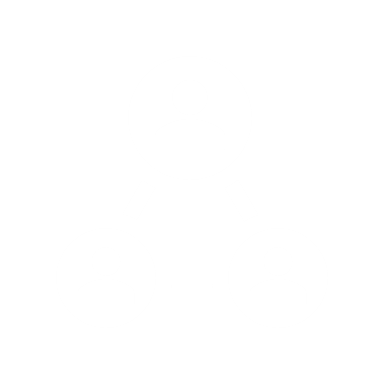 09.06: 
Innføringsledermøte
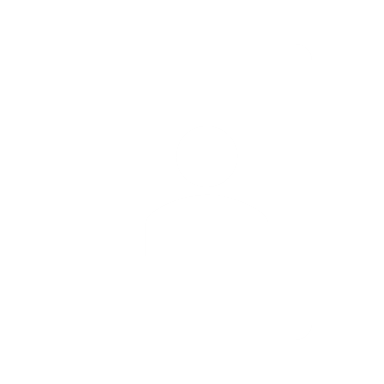 03.06:Workshop brukerstøtte med
fagspesialister
02.06: BOTT ØL og 
NTNU Sak –samordning linje og prosjekt
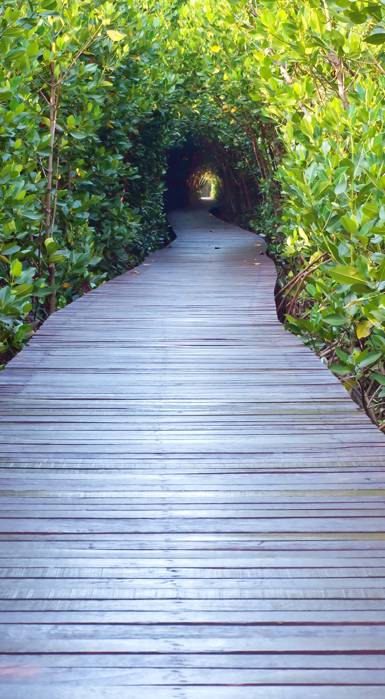 Agenda
Opplæringskonsept
Tidsplan for kurs - og andre prosjektaktiviteter
Fortsetter med tidligopplæring
Teste konsept for brukerstøtte med prosessrådgiverne
Brukerstøtte etablert
Prosjektaktiviteter
Oppfølging av kurs
Arbeid med brukerstøtte
1- Rolleinnmeldinger + datobekreftelser med DFØ/prosesser
2. Oversikt over hvem som skal gå på hvilke kurs og datoer satt
3. Endelig plan 22.aug
4. Innkallinger sendes etter dette – i uke 34
[Speaker Notes: Hvorfor er fordelingen slik? Hvorfor har vi DFØ kursene så sent i løypen?
Noen kurs er trykkekurs – men de fleste er ikke trykkekurs pga praktikaliteter. Tanken er at der behov, skal prosessrådgivere ha lokal opplæringer med demoer, særlig rettet mot fagrekvirenter og prosjektøkonomer]
Eksempel: Kursløpet for en Innkjøper
Egenlæring
 
BOTT e-læringskurs 
og rutinebeskrivelser
NTNU samling for Innkjøpere
Systemopplæring for Innkjøpere
(DFØ))
NTNU samling for Innkjøpere
Kontinuerlig lokal oppfølgning, lokale kurs ved behov
Ca. en uke etter siste DFØ kurs.
Ca. en uke før DFØ kurs.
Juli-Okt.
Nov-Jan.
Eks på innhold:
Rolle/prosess 
Økononomimodell for innkjøpere
Mva
Kontoplan
Eks på innhold
Spørsmål/ svar etter gjennomført opplæring
Informaformasjon om brukerstøtte
Omfang og format
Varierer - avhengig av hvilke roller som er tildelt den enkelte og hvor mange kurs som er knyttet til den enkelte rolle
BOTT e-læringskurs: 1 - 8 timer
DFØ kurs: 2t - 1 dag
NTNU samlinger: 1.5 timer
Format – hovedsakelig digitalt + noen fysiske kurs
Endelig plan vil foreligge 22. august
Innkalling- og oppfølging
Egen ressurs som sender innkallinger direkte og følger opp deltagelse
BOTT kursene vil følges opp via Canvas, slik at vi kan være trygge på at folk har satt seg inn i rollene før DFØ kurs
Alle endringer i roller skal kommuniseres til innføringsledere som tar dette med videre til opplæringsansvarlig
[Speaker Notes: - Det blir lagt ut informasjon om hvordan man melder seg på e læringskursene – det vil stå UIB – men det er de vi skal melde oss på]
Brukerstøtte
Strømlinjeformet på tvers av fakultetene
Tydelige kanaler for brukerne
Vil bestå av prosessrådgivere og fagressurser i fellesadmin
Alle ansatte
Innsida, NTNU Hjelp, Telefon
Vurdere åpne møter 

Ledere
Prosessrådgivere på PØ og Btb
Prosessansvarlige
Åpne digitale møterom (Zoom/ Teams)
Innsida, NTNU Hjelp, Telefon (Tjenestesenteret)

Fagbrukere
Linjeressurser- og Prosessrådgiverne viktige!
Åpne digitale møterom for rollene 
Overgangsartikler på Innsida, veiledere, konverteringstabeller etc.
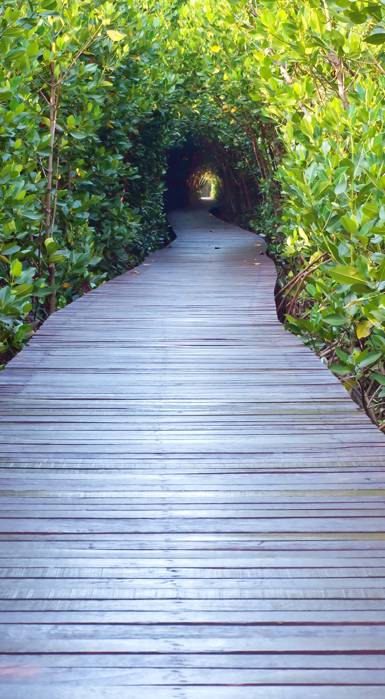 Agenda
Vi har laget «brukere» som viser hvordan hverdagen blir for ansatte ved NTNU etter 01.01.23
Pakke 1
Pakke 2
Under arbeid
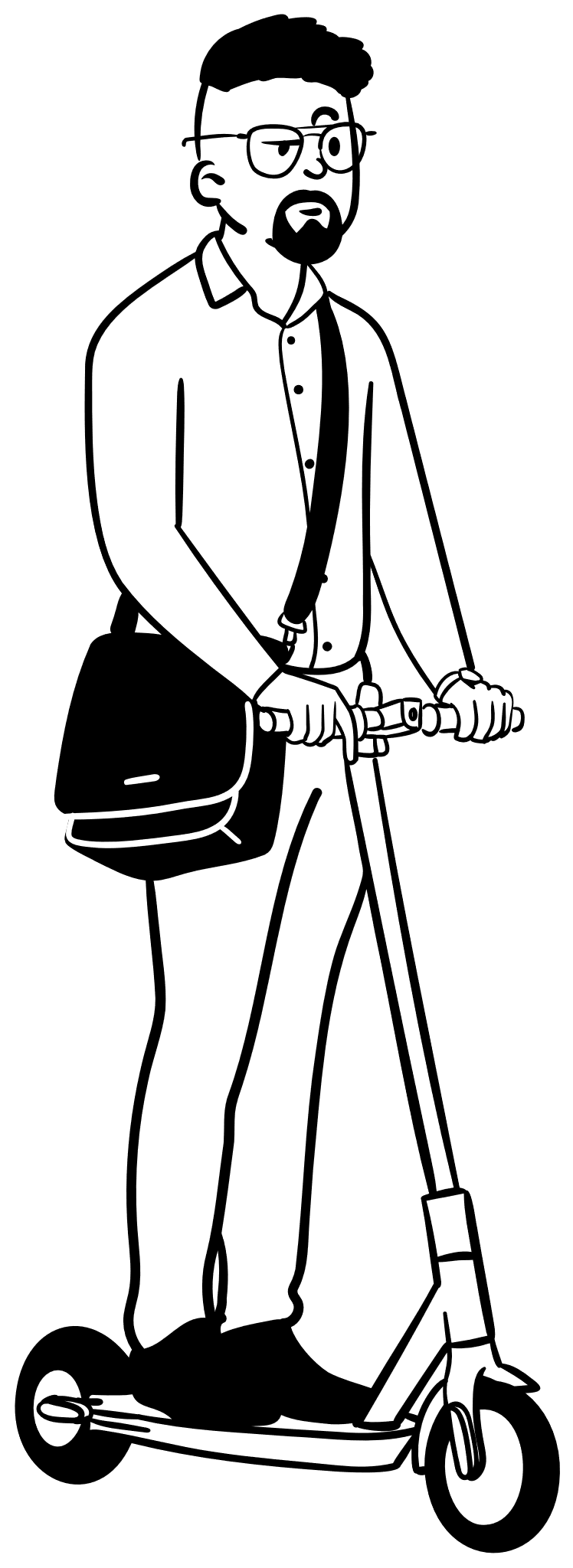 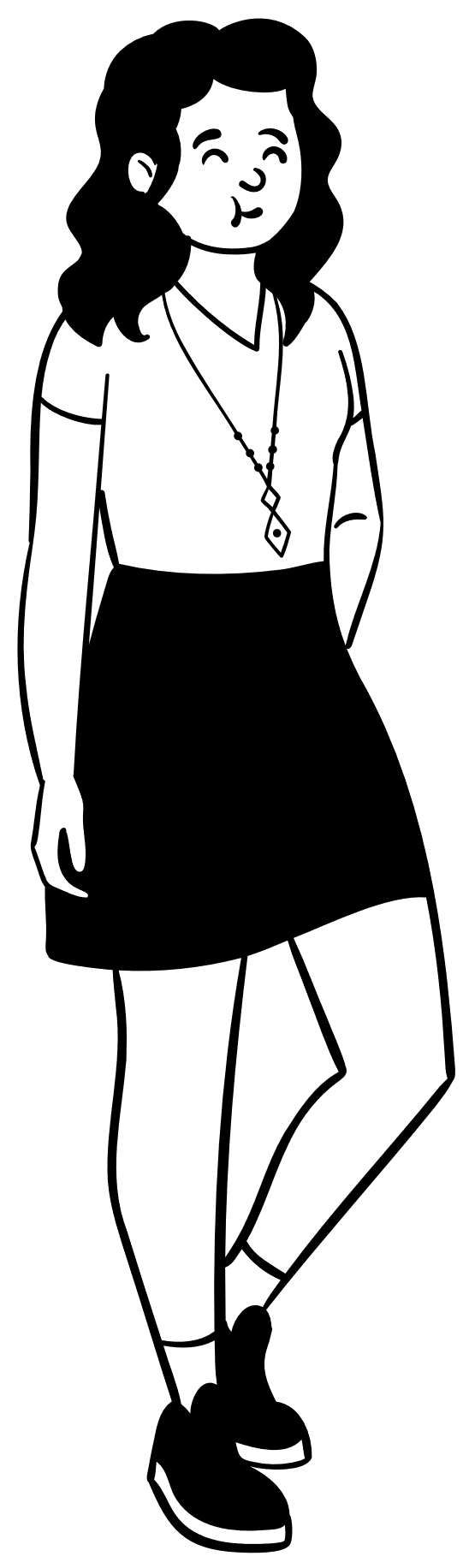 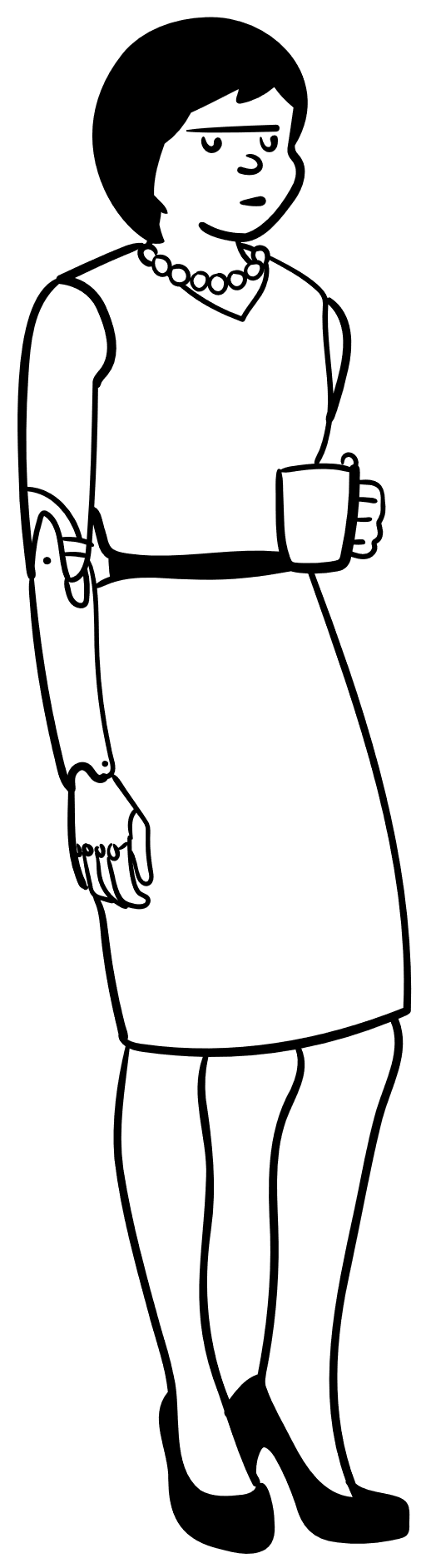 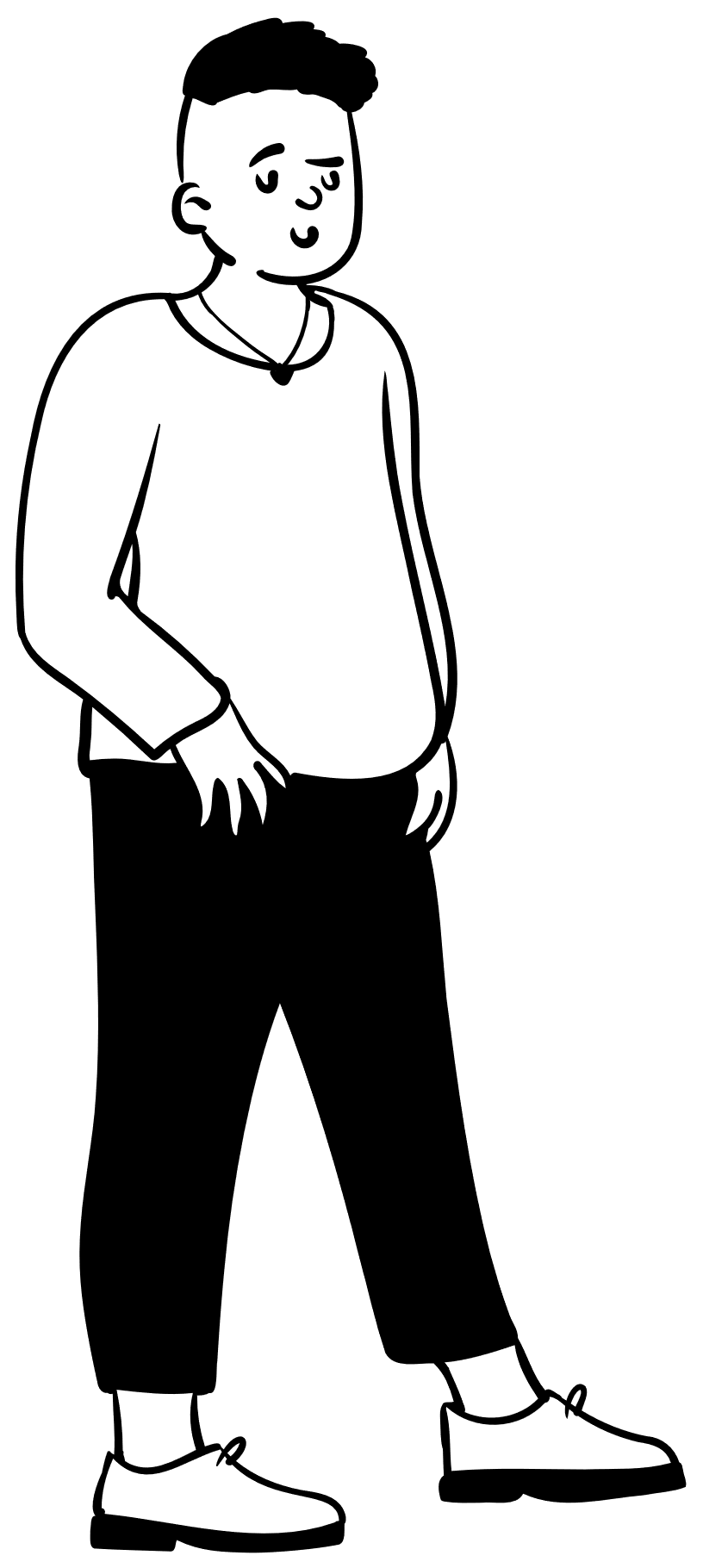 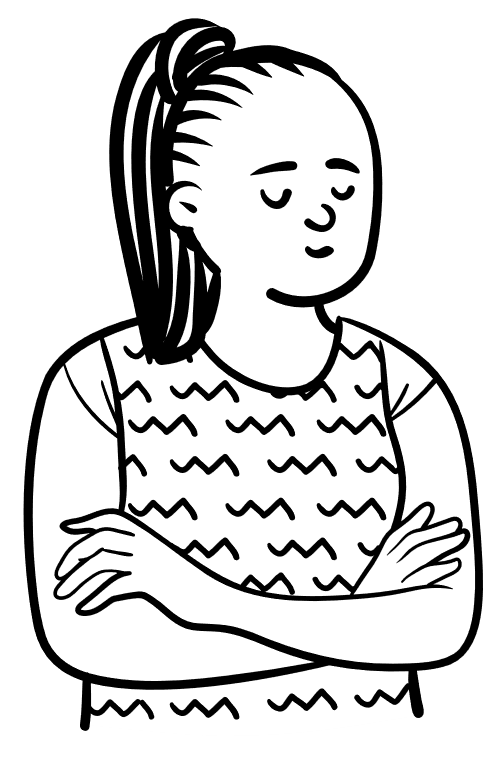 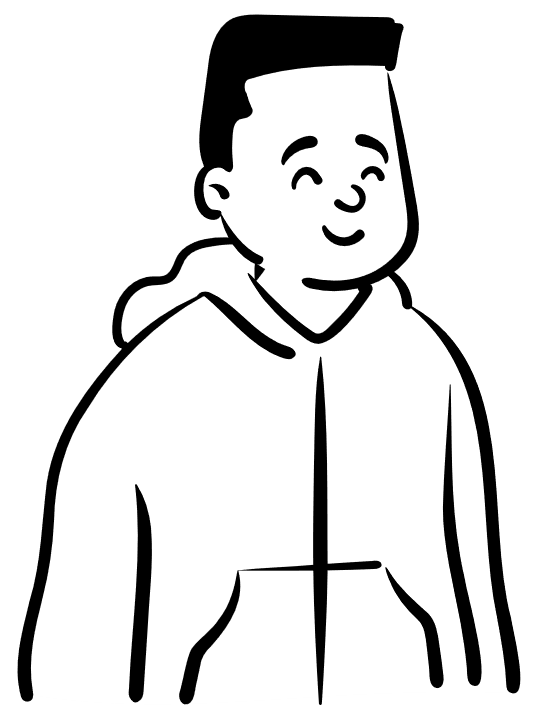 Carl Controller
Anton anskaffelsesrådgiver
Fredrikke Fagrekvirent
Viktoria Vitenskapelig ansatt
Truls teknisk-vitenskapelig ansatt
Pernille Professor
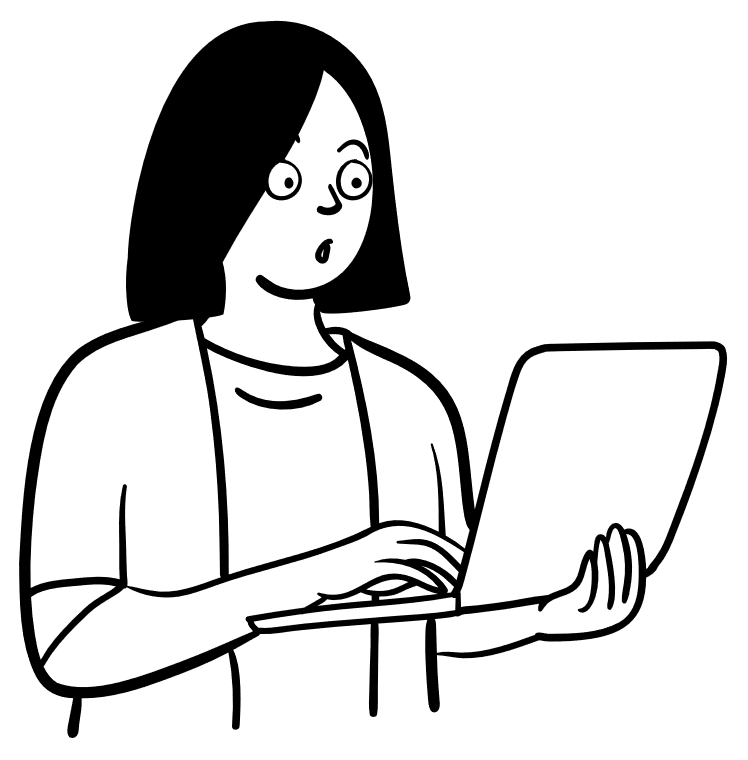 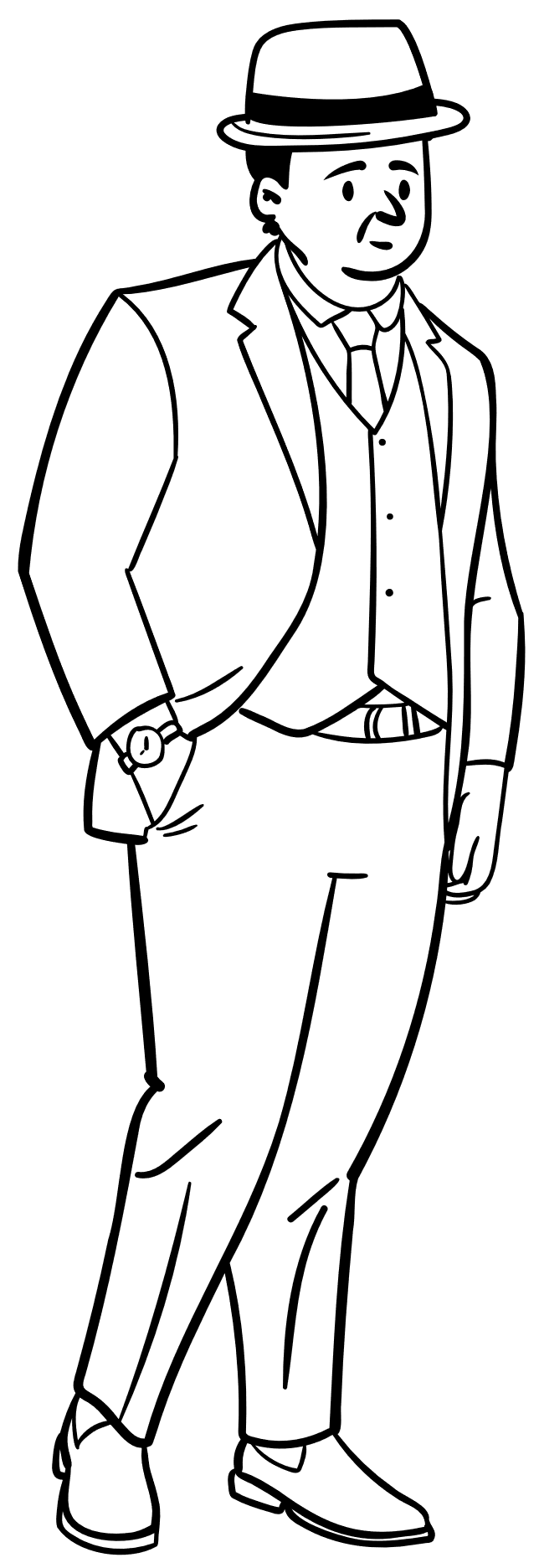 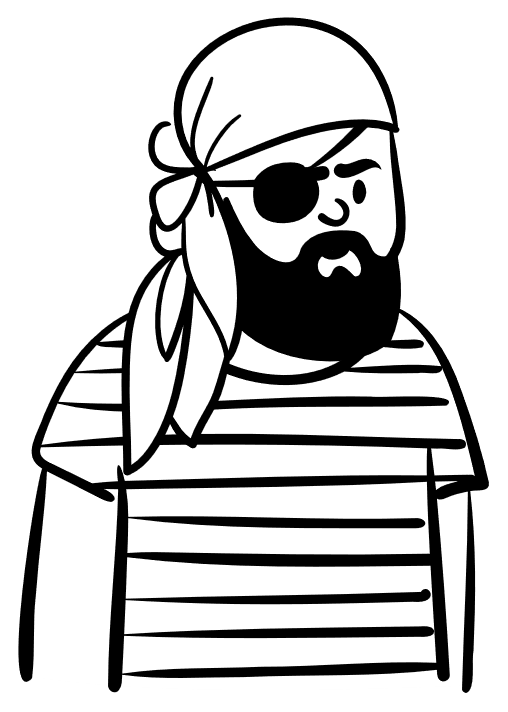 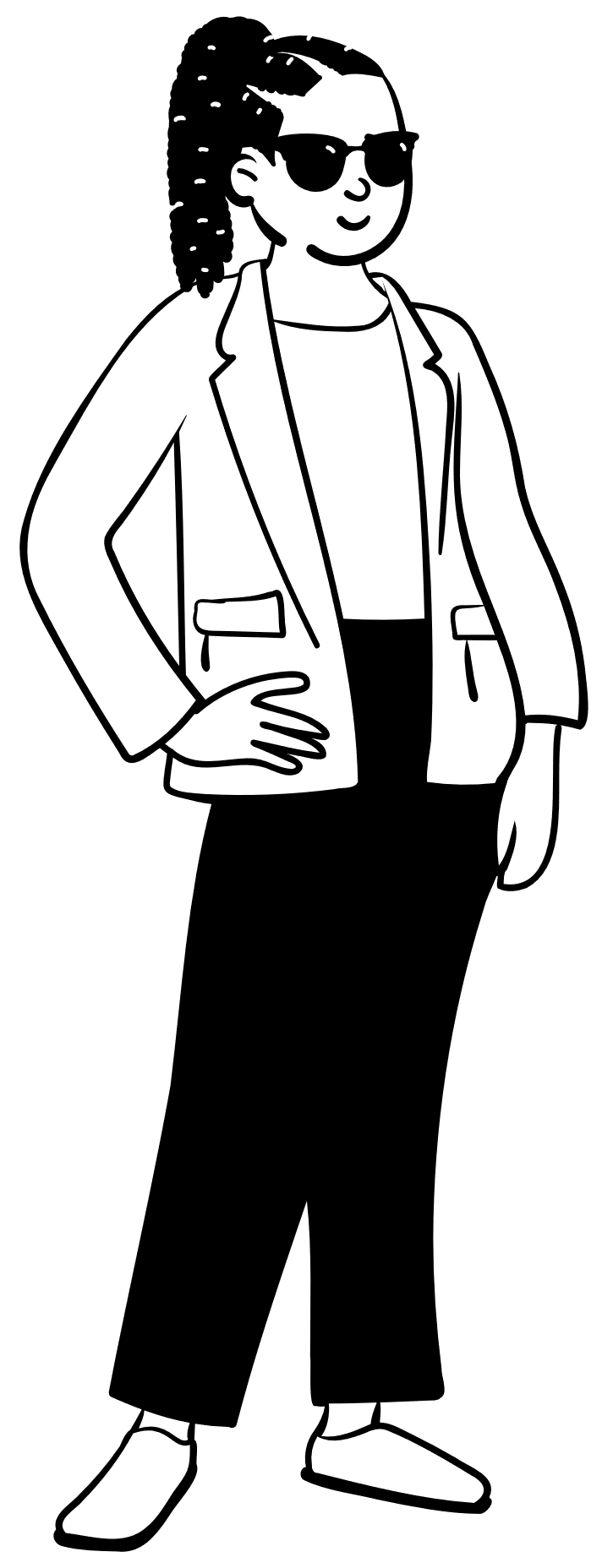 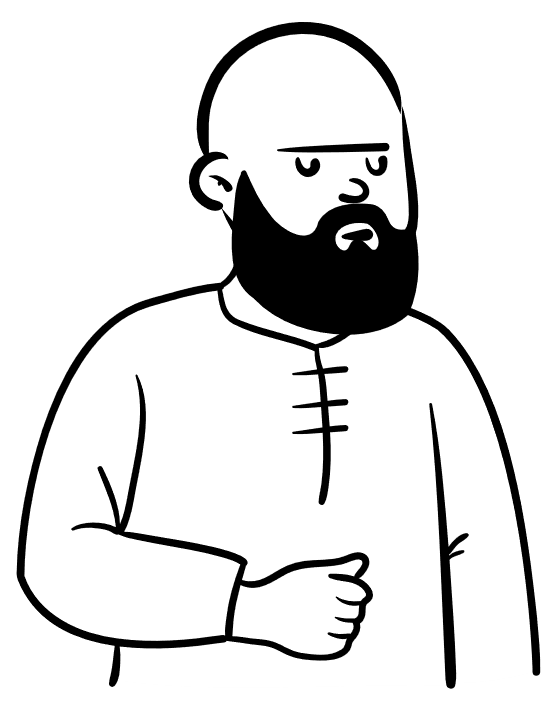 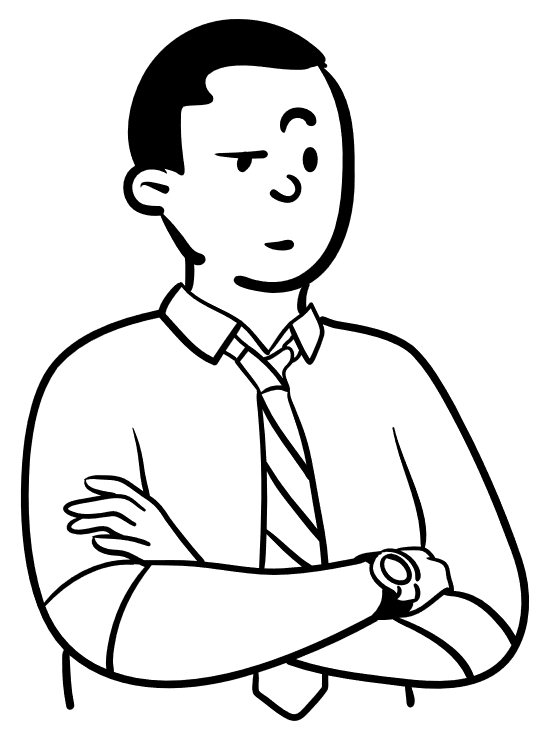 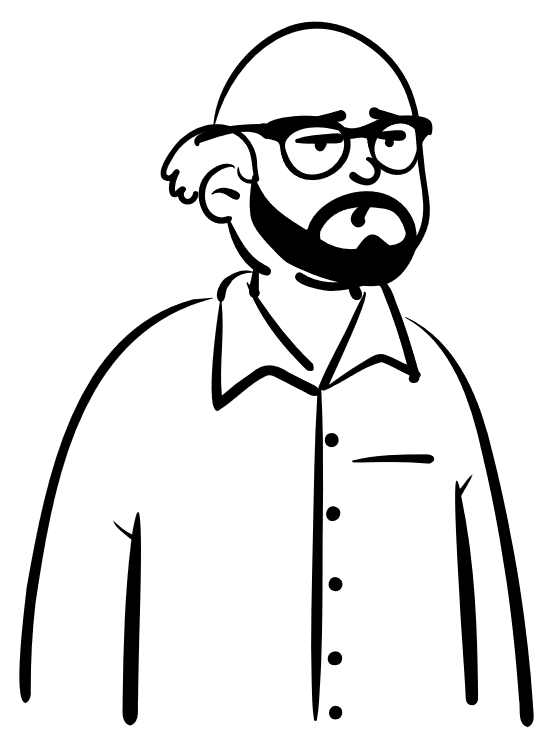 Inga
Instituttleder
Hilde HR-medarbeider
(på fakultet)
Hans HR-medarbeider
(i tjenestesenteret)
Patrik 
Prosjektleder
Per Prosjektøkonom
Kristian Kontorsjef
Ivar Innkjøper
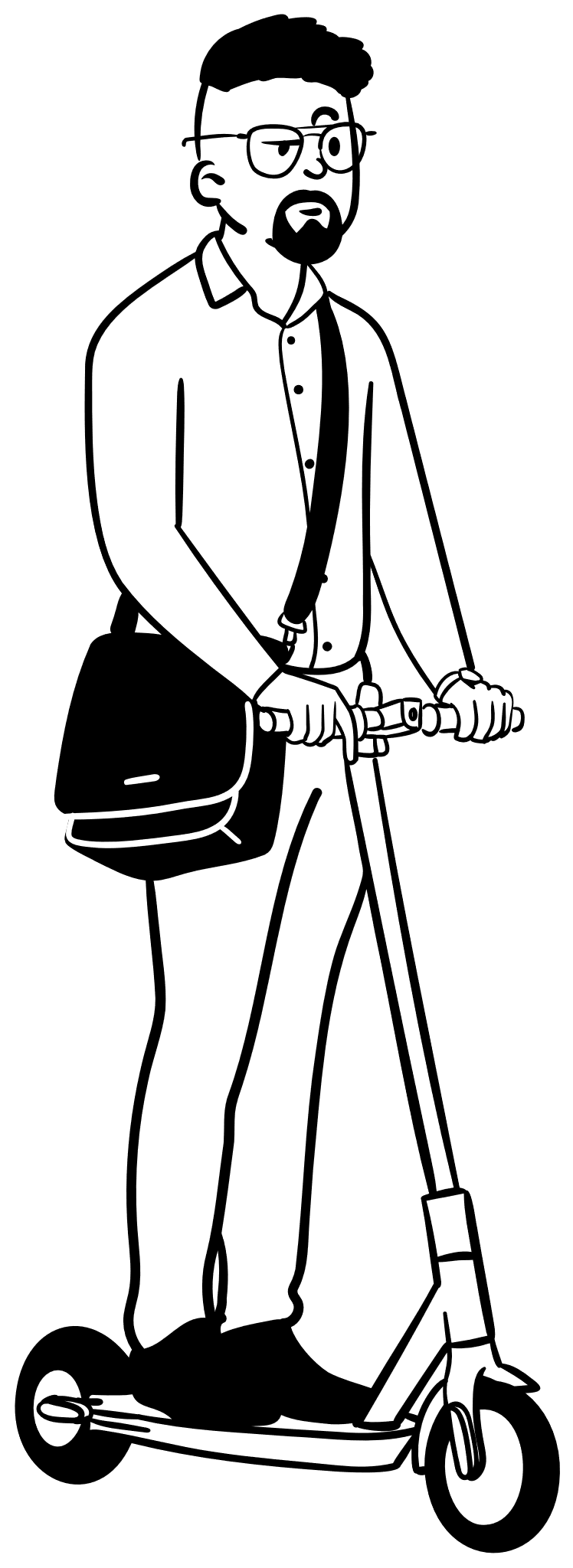 Dagens systemer

HR-portal
Systemer etter 01.01.23

SAP selvbetjeningsportal og DFØ- app
Truls teknisk-administrativ ansatt
Truls er den teknisk-administrative ansatte på NTNU uten spesielle roller eller ansvar i de nye systemene. Dette kan være en administrativ ansatt uten økonomi- eller HR-oppgaver. Mange på NTNU vil bare ha dette som endring.

Merk at alle teknisk-administrative ansatte på NTNU vil være «Truls teknisk- administrativ» i bunn og treffes av endringene beskrevet her.
Spesielt fokus i overgang
Gjeldene avtaler og lover er bygget inn SAP noe som gjør at vi i større grad følger arbeidsmiljølov, hovedavtaler, ferielov m.m. Dagens system (PAGA) har ikke like gode kontroller og avgrensinger. Her vil noen nok oppleve det nye systemet som rigid eller vanskelig i en overgang. Noen eksempler:
Systemet har økt kontroll rundt søknad og uttak av ferie, dette er viktig for å sikre at medarbeidere tar ut ferie gjennom året.
Systemet har økt kontroll rundt arbeidstidsregistrering. Her er arbeidsmiljølovens bestemmelser om at man eksempelvis ikke kan jobbe både lørdag og søndag i samme uke bygget inn. En vil derfor ikke kunne registrere arbeidstid begge disse dagene.
Bytte av gamle linker og bokmerker som fører feil sted
Det er viktig at Truls er ajour med reiseregninger etc. ved overgang. Det jobbes med en løsning for å få med historiske data i HR-portalen over til nytt system, men det er lurt at Truls laster ned innhold han ønsker å ha tilgjengelig etter overgang.
Forventede fordeler 

Den største endringen for Truls vil være han nå forholder seg til SAP selvbetjeningsportal og DFØ-app og ikke Paga. En fordel for Truls er derfor at mye vil fungere likt som tidligere. 

Truls vil oppleve at SAP selvbetjeningsportal og DFØ-app vil være mer brukervennlig enn dagens løsninger. For eksempel kan reiseregninger lages direkte i app.

Funksjoner i systemet gjør det lettere for Truls sine ledere å følge ham opp i det daglige med tanke på ferie, timeføring osv.  Systemet gjør det også enklere for Truls å handle i tråd med gjeldende lovverk.
Mulige BOTT-roller og prosesser etter 01.01.23





Ingen spesielle roller utover vanlig ansattilgang til SAP selvbetjeningsportal og DFØ app.
Anbefalte tiltak

Prosjektet vil sørge for at gode rutinebeskrivelser og brukerveiledninger blir gjort lett tilgjengelig for Truls, samt sikre at han får god brukerstøtte ved behov
Selvbetjeningsportalen
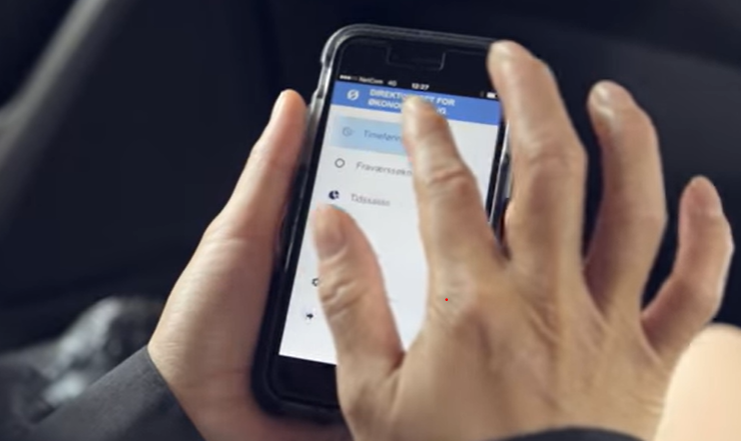 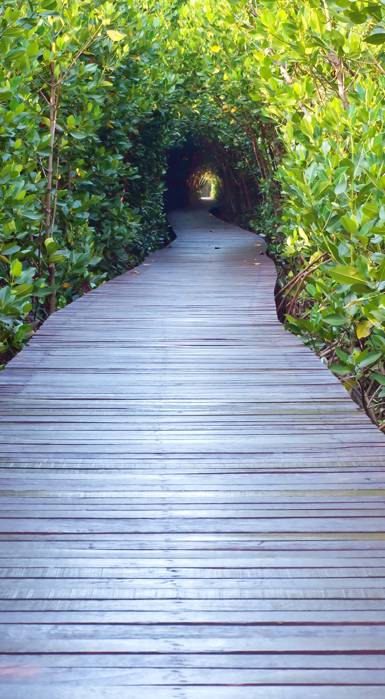 Agenda
Hvor kan jeg selv finne informasjon?
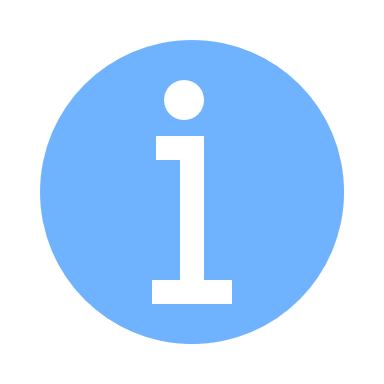 Følg kanalen BOTT- og UH-samarbeidet på Innsida
Prosjektets nettside: https://s.ntnu.no/bott-ol
DFØs nettside 
https://dfo.no/kundesider/lonn

DFØ Opplæringsvideoer
https://dfo.no/kundesider/lonnstjenester/opplaeringsfilmer-om-lonn
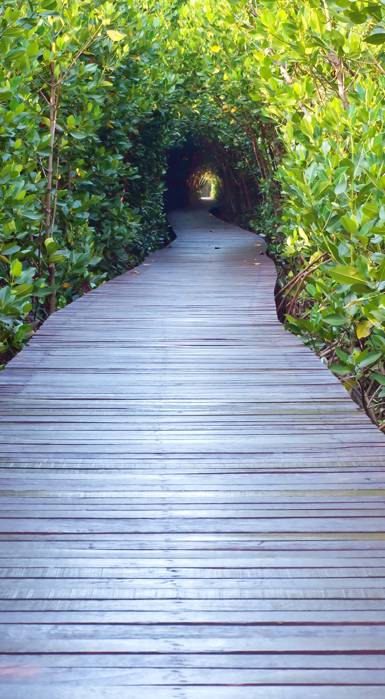 Agenda
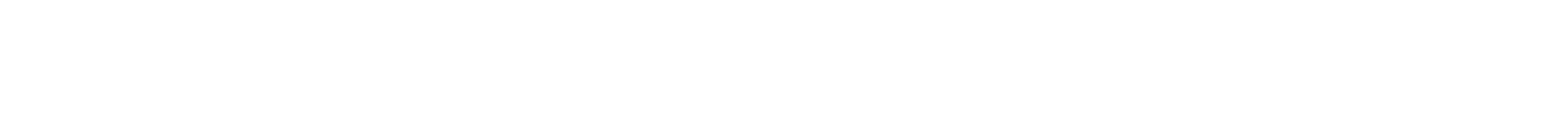 Tjenestesenteret for lønn og HR
Hvem er vi og hva skjer fremover?
Tjenestesenteret for lønn og HR
Hvem og hva  er vi:
Etablert 01.01.2022 med ca 45 medarbeidere - et resultat av BOTT-ØL og et nytt lønnssystem fra 2023
 En samling av forvaltningsoppgaver innen lønn og HR
Noen sentraliserte oppgaver videreføres + at en del HR-oppgaver flyttes fra fakultetene til tjenestesenteret
Et tydelig kontaktpunkt for god brukerstøtte for ansatte og ledere 
Prioriterte oppgaver våren 2022:

Etablere gode arbeidsprosesser og en god 1.linje brukerstøtte
Piloterer og jobber sammen med fakultetene for å finne de gode løsningene. Alle fakulteter er tatt opp pr 01.06
Bygge intern kultur med fokus på service, fleksibilitet, endringskapasitet, trygghet og arbeidsglede
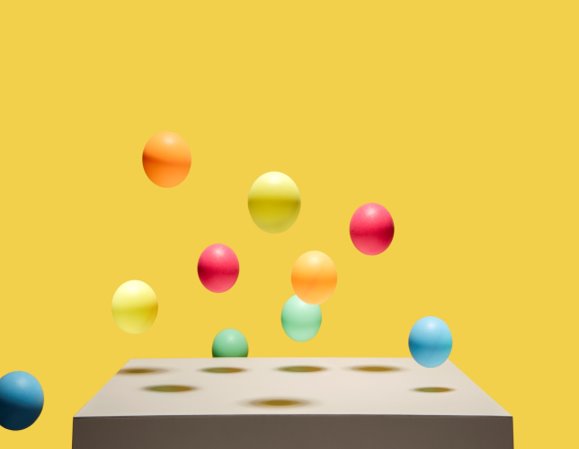 Erfaringer så langt
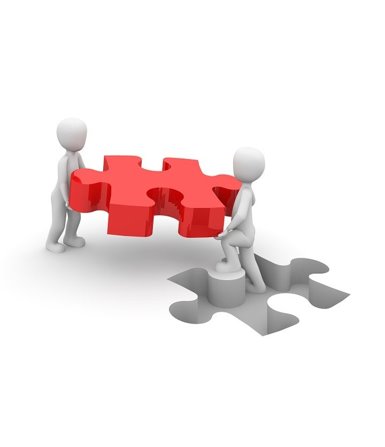 Godt samarbeid med fakultetene om overføring av oppgaver og utvikling av arbeidsprosesser

Standardisering av arbeidsprosesser - utvikling og modning

Opplever at vi jevnt over får gode tilbakemeldinger fra brukerne – både på telefon og i NTNU Hjelp, men vi har fremdeles en vei å gå for å bli enda bedre

Vi har kapasitet og tar unna, men det er travelt
Konvertering, opplæring og SAP for ansatte
Konvertering til SAP:
Ansatte må rydde i egne saker i Paga; reiseregninger, godkjenning av timer/overtid, ferie mm
Tjenestesenteret vil stå for uttrekk av data fra Paga og innlesning i SAP

Opplæring i SAP:
Fagbrukerne får opplæring i systemet høsten 2022
Opplæring for ledere og ansatte skjer i januar 2023. 
Opplæringsmateriell finnes også på dfø sine hjemmesider (videoer m.m.)Tjenestesenteret vil være tilgjengelig for opplæring

SAP for ansatte:
Selvbetjeningsportal, tilgjengelig via pc eller app.Her føres reise, timer/overtid, ferie, permisjoner mm
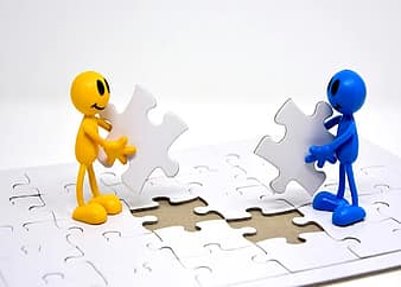 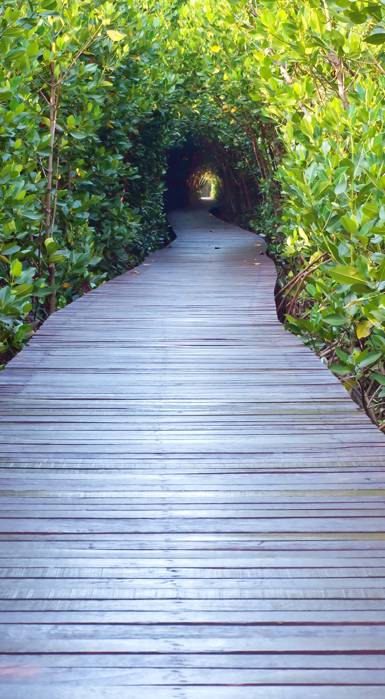 Agenda
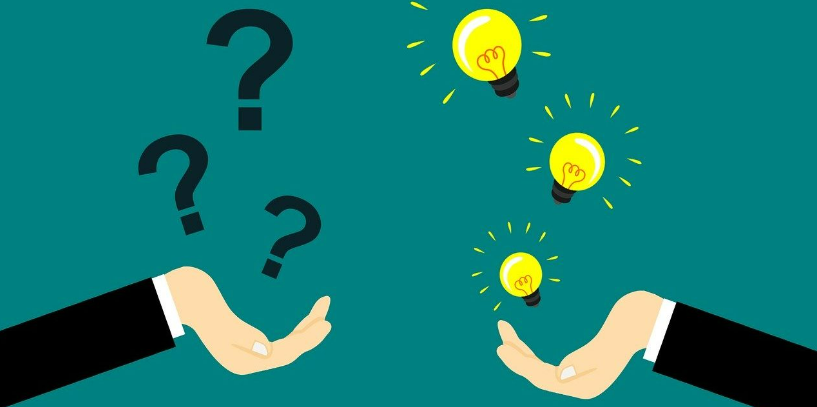 Spørsmål eller innspill til BOTT ØL?
Menti.com
Kode: 89686488


Rekk gjerne opp hånda og ta ordet
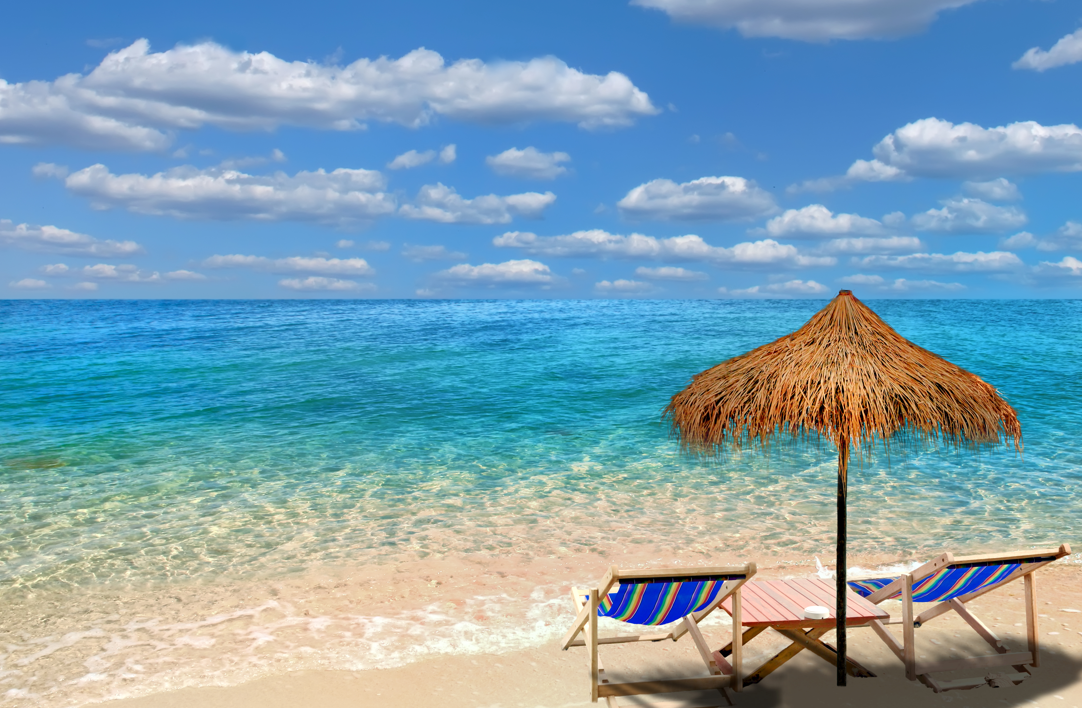 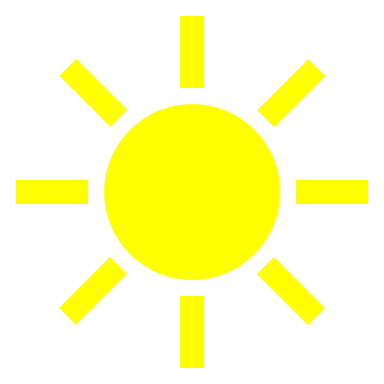 Takk for deltakelsen og god sommer